Design your e-infrastructure!https://indico.egi.eu/indico/event/3025/ Use case:
Break out group coordinator: 
…
…
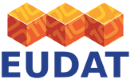 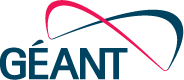 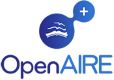 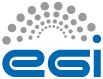 Krakow, 27. September, 2016.
Group members
First break-out
Background and Users
Who will be the user? Can the users be characterised? How many are they?
What value will the envisaged system deliver for them (the whole setup)? What will the system exactly deliver to them?
How should they use the system?
What's the timeline for development, testing and large-scale operation? (Consecutive releases can/should be considered.)
Second break-out
Design and implementation plan
What should the first version include? - The most basic product prototype imaginable already bringing value to the users (the so-called Minimal Viable Product - MVP)
Which components/services already exist in this architecture?
Which components/services are under development (and by who)?
Which components/services should be still brought into the system? Which EGI/EUDAT/GEANT/OpenAire partner can do it?
Are there gaps in the EGI/EUDAT/GEANT/OpenAIRE service catalogues that should be filled to implement the use case? Which service provider could fill the gap?
Next steps
What, who, when
What, who, when
What, who, when
What, who, when
…